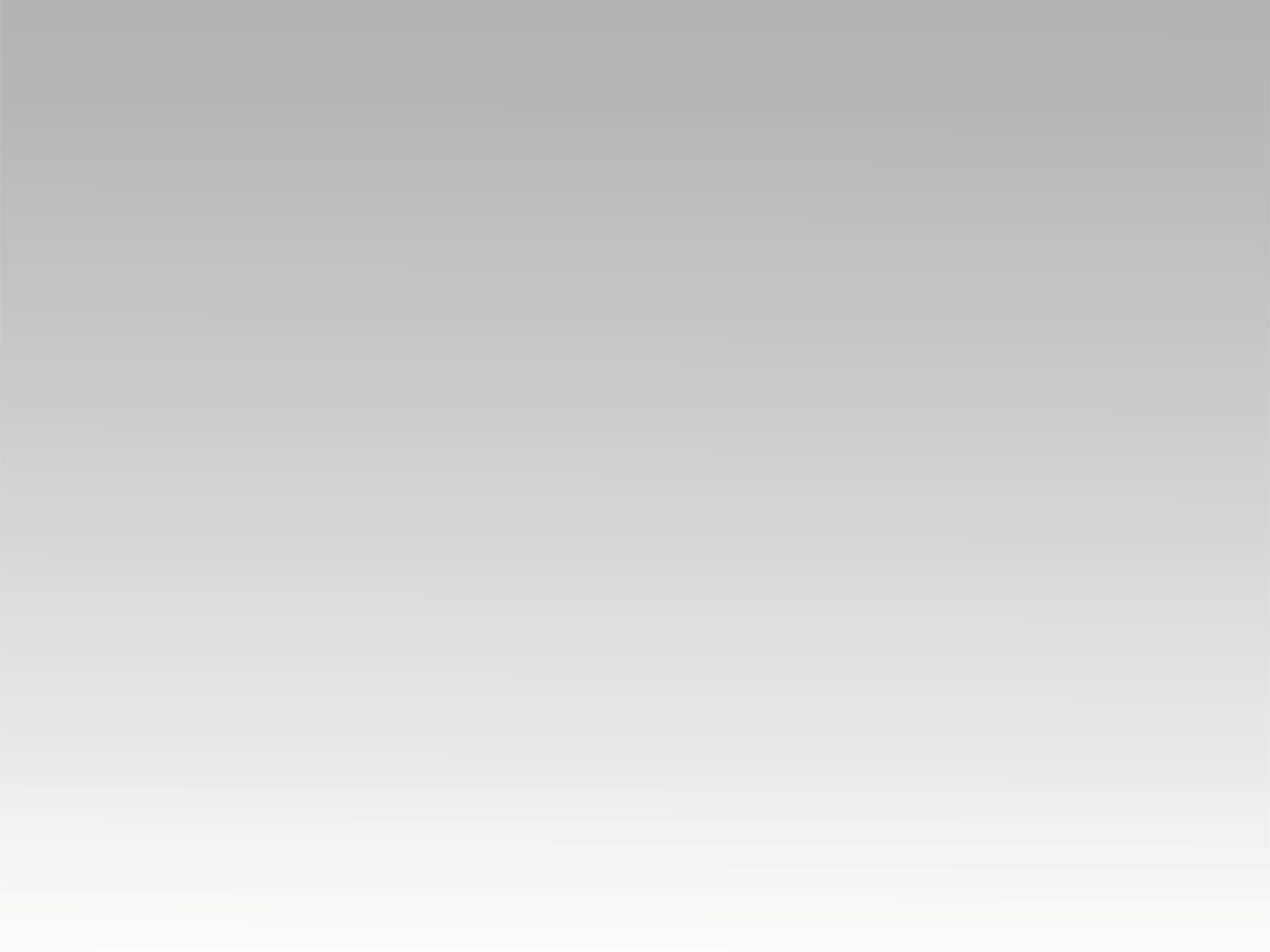 تـرنيـمـة
إحنا اولاد الله
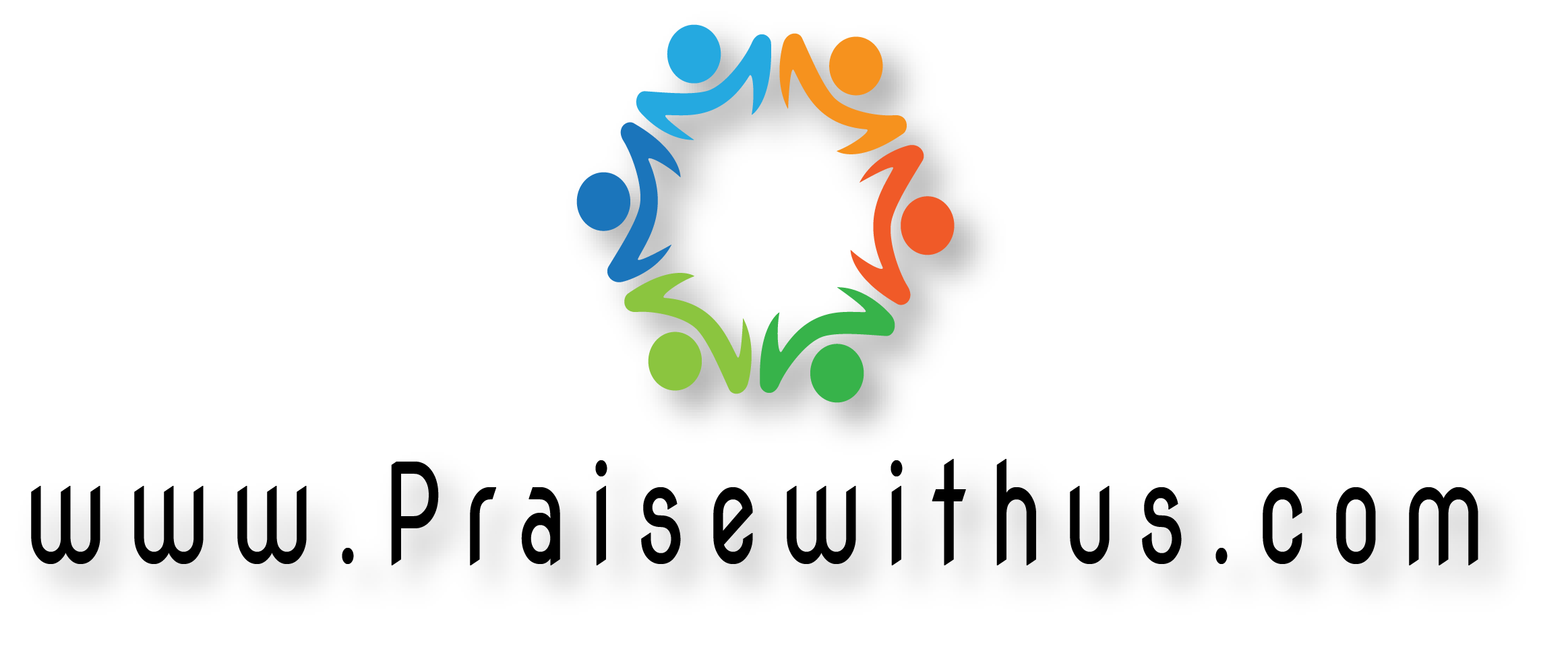 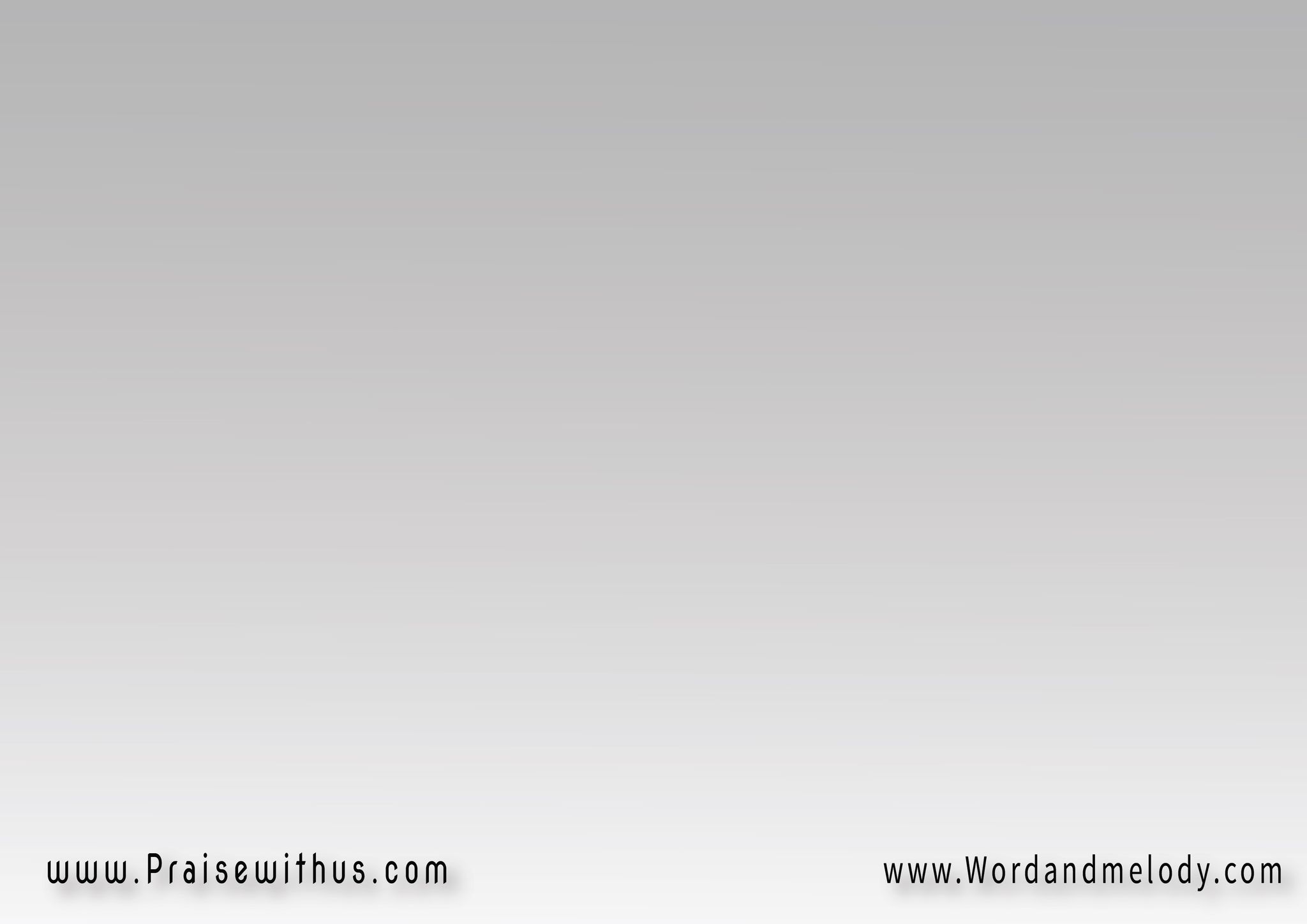 القرار:
إحنا اولاد الله دايماً فرحانين
مليانين بالنعمة وقوة كل حين
ليه أولاد الله دايماً فرحانين
مليانين بالنعمة وقوة كل حين
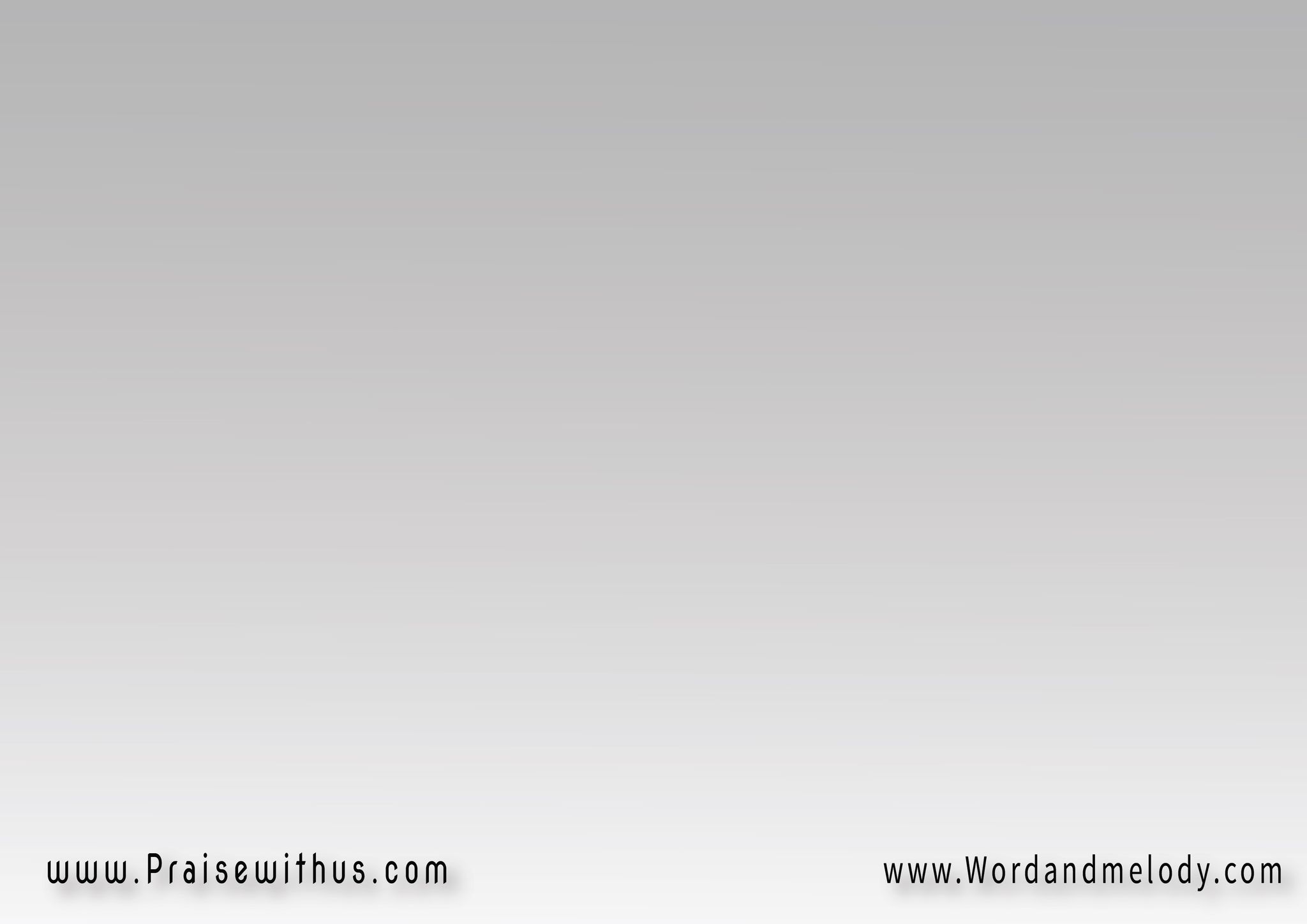 1 – 
يوم ورا يوم ورا يوم 
والهنا وياه مرسوم
وآدي فرحنا بيكمل 
بالرب يسوع ويدوم
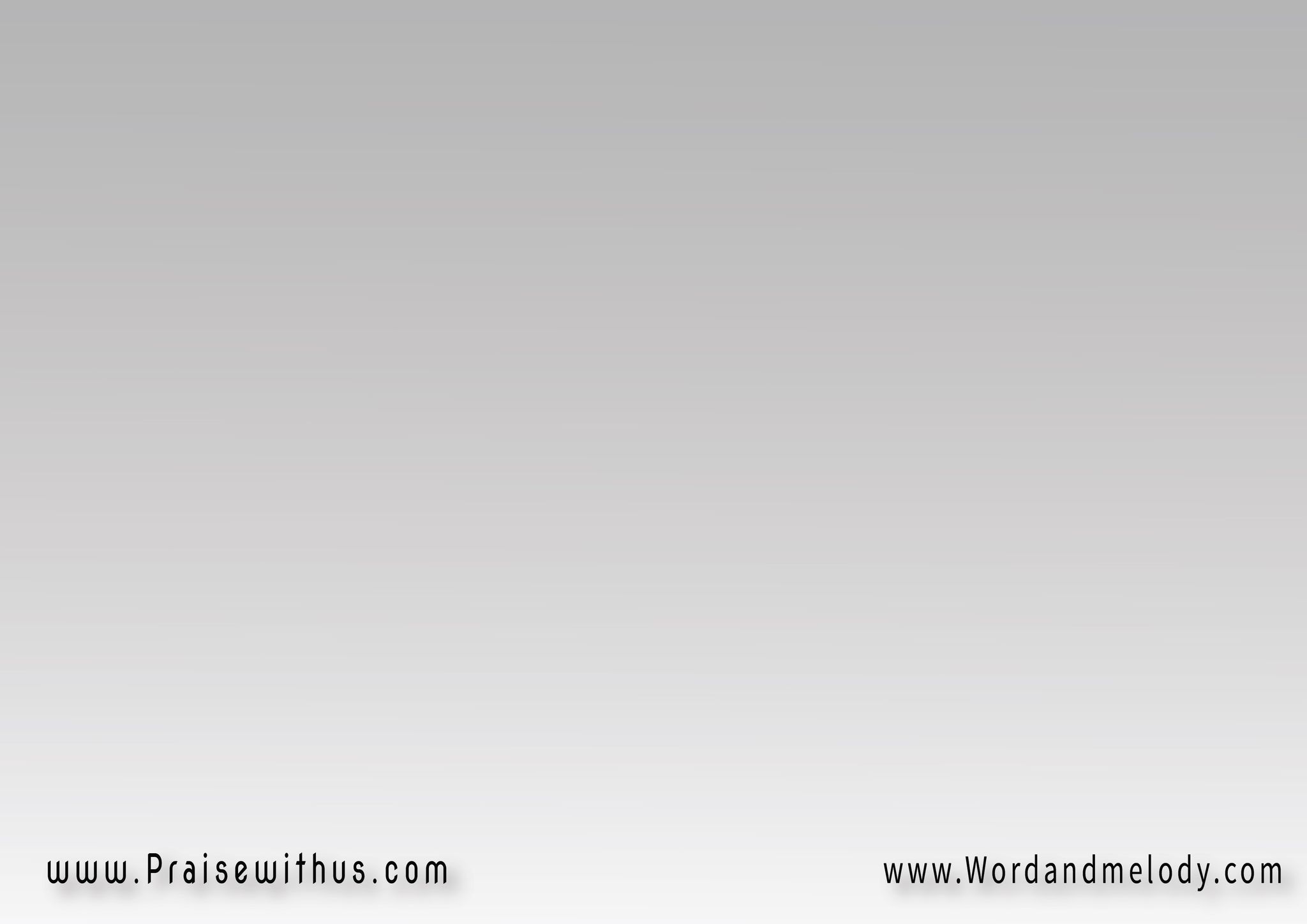 القرار:
إحنا اولاد الله دايماً فرحانين
مليانين بالنعمة وقوة كل حين
ليه أولاد الله دايماً فرحانين
مليانين بالنعمة وقوة كل حين
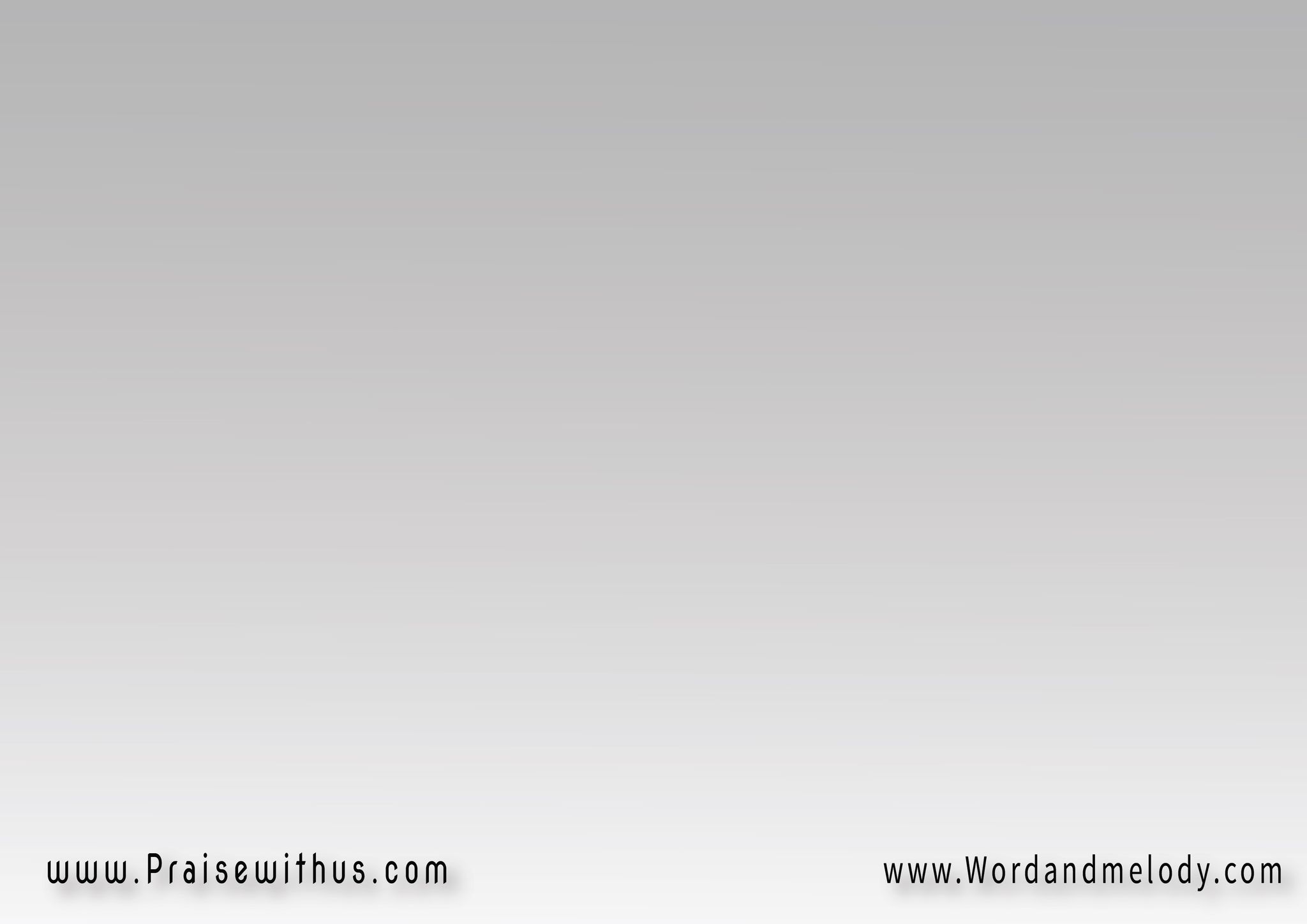 2 – 
سنة ورا سنة ورا سنة 
ولقينا وياك الغنى
عن أفراح العالم 
وكلام الناس والغنا
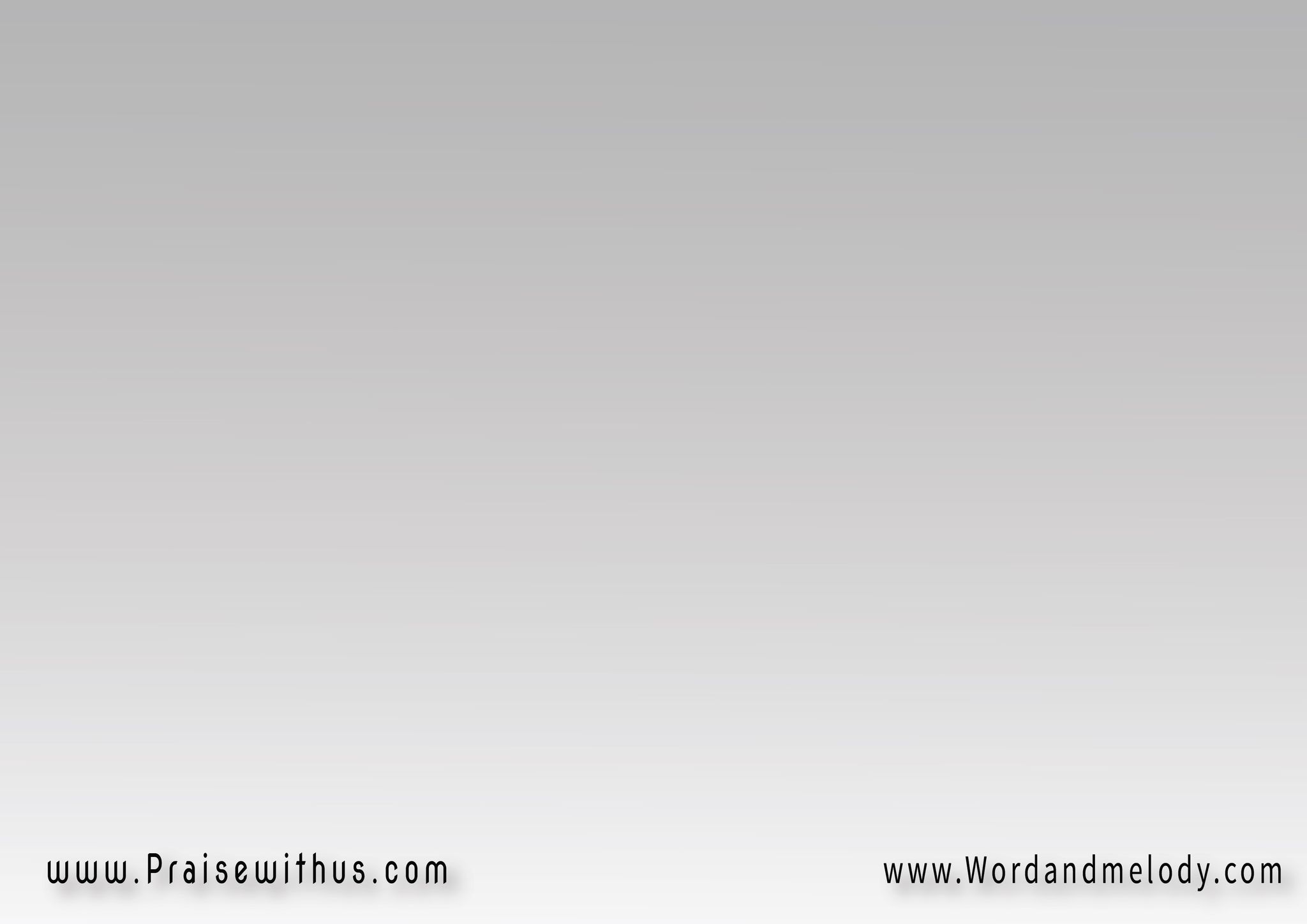 القرار:
إحنا اولاد الله دايماً فرحانين
مليانين بالنعمة وقوة كل حين
ليه أولاد الله دايماً فرحانين
مليانين بالنعمة وقوة كل حين
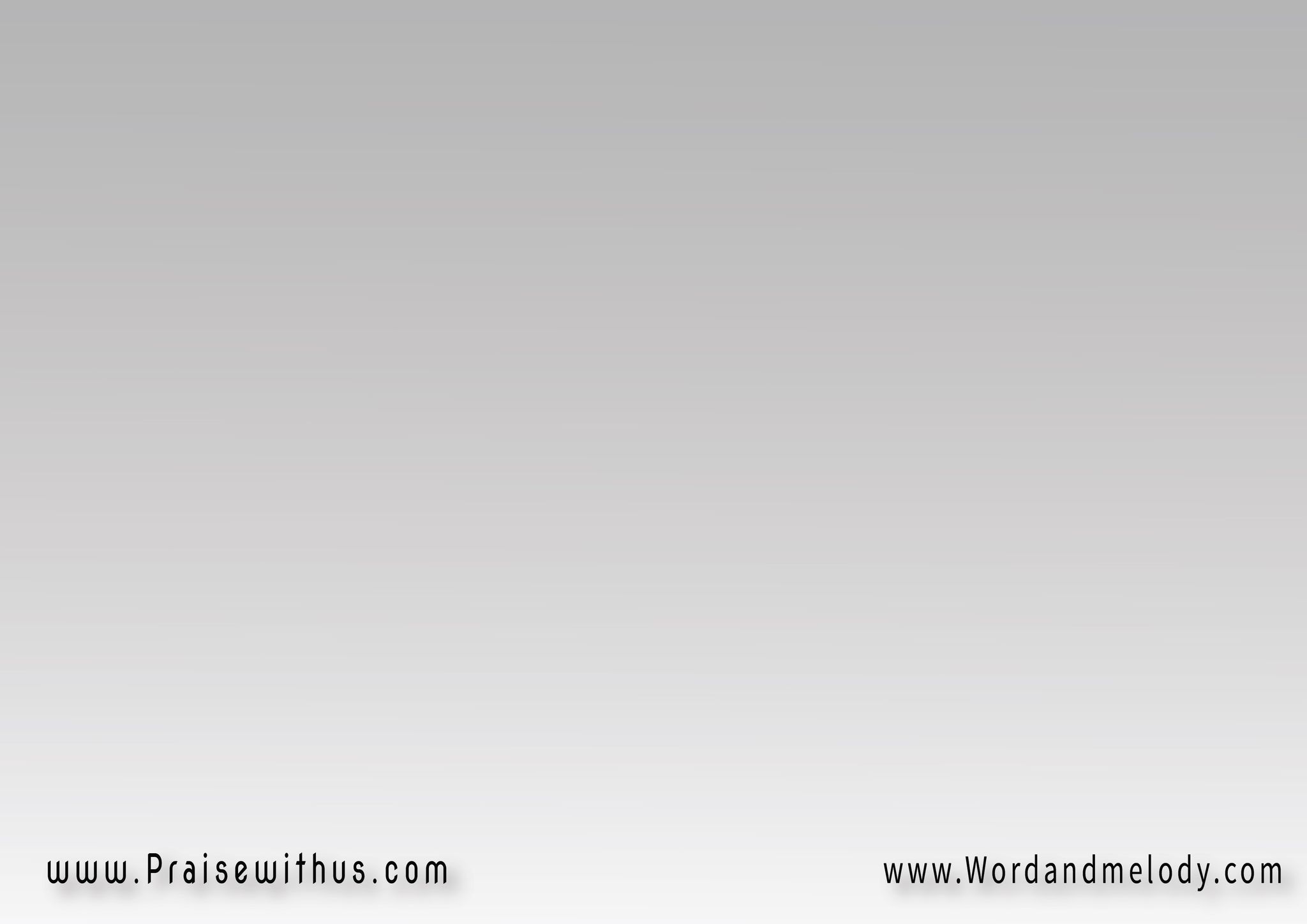 3 – 
عيد ورا عيد ورا عيد 
في قلوبنا سما وأناشيد
واللي ما بيرنمش 
يصقف ويقول بالإيد
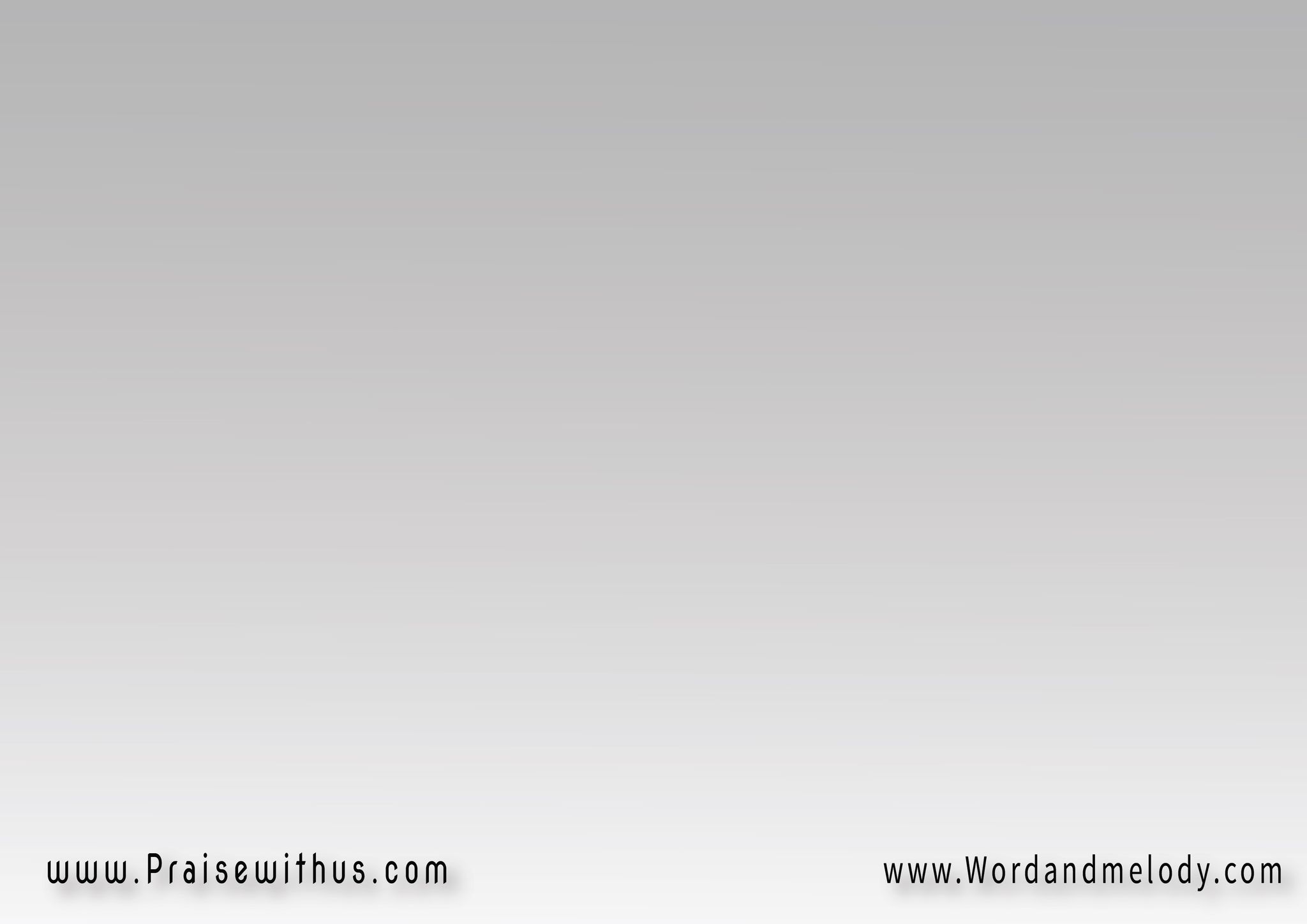 القرار:
إحنا اولاد الله دايماً فرحانين
مليانين بالنعمة وقوة كل حين
ليه أولاد الله دايماً فرحانين
مليانين بالنعمة وقوة كل حين
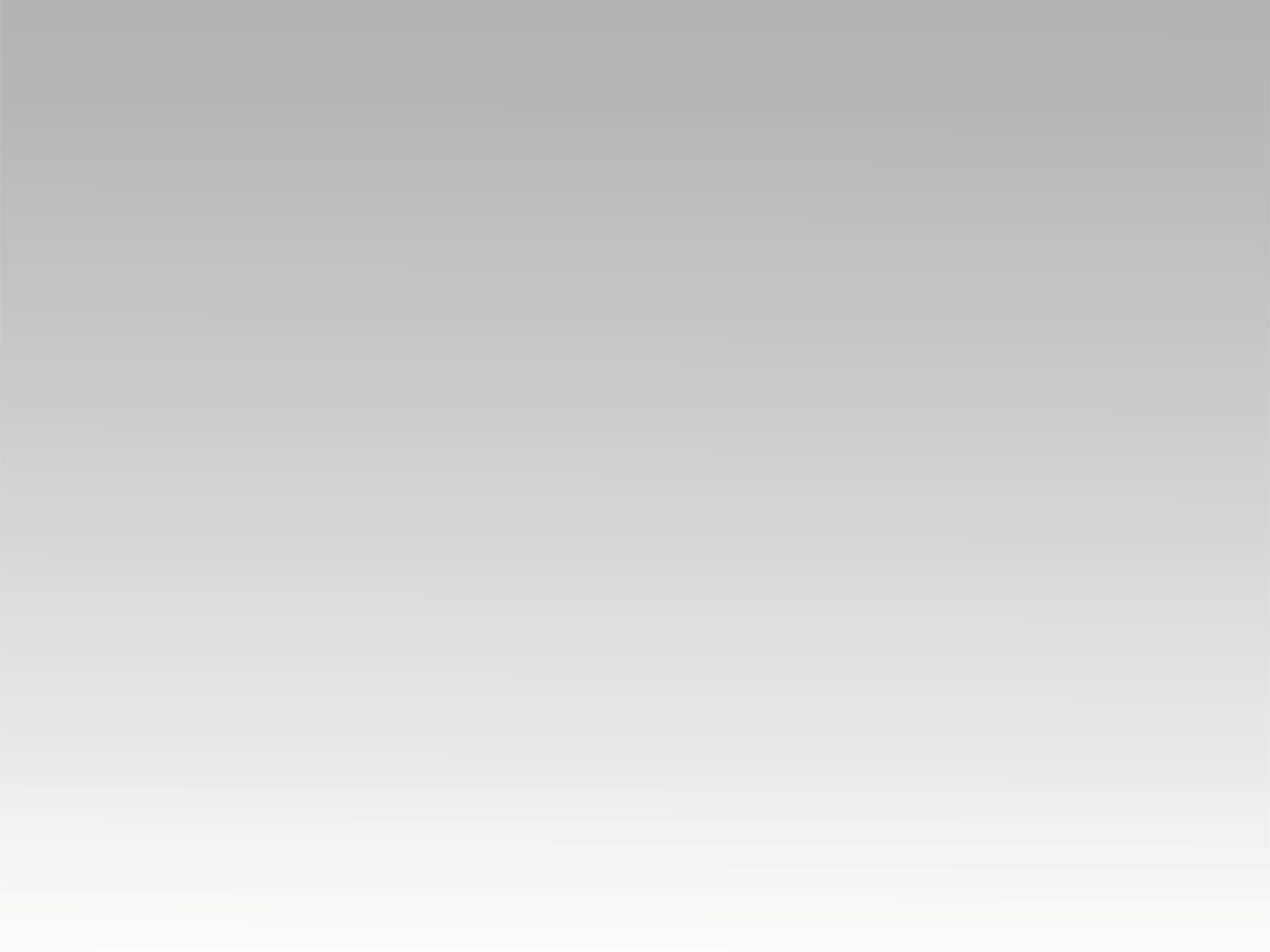 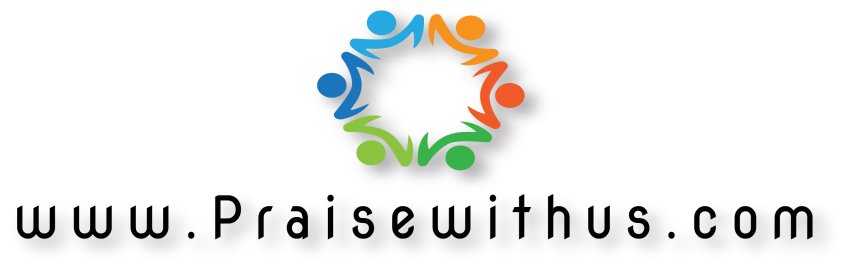